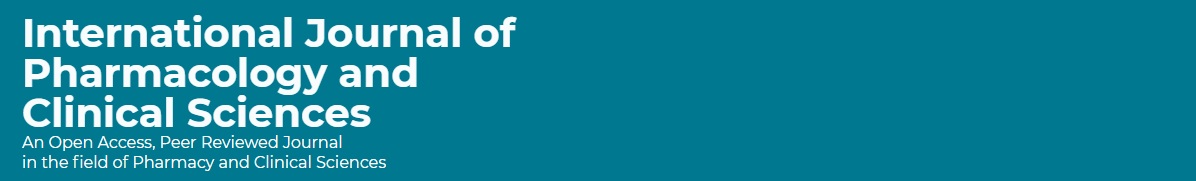 Drug Review: Quviviq /daridorexant
Juman Alsaab
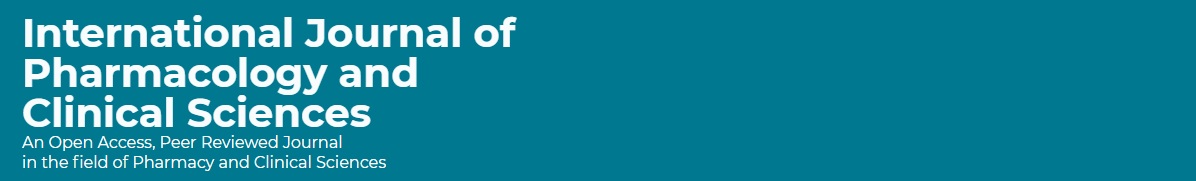 Regulations: had been registered in the following countries United States of America (USA), United Kingdom (U.K.), Canada, Saudi Arabia (SA).
Registration number (S.A.); Not Available.
Insurance Drug Formulary (S.A.); Not covered (28.1.2023).
General Information:
Registered Company: Idorsia Pharmaceuticals, Ltd.
Regulatory Status: R.X.
Mechanism of Action:
The treatment of insomnia is presumed to be through the antagonism of orexin receptors. In addition, the orexin neuropeptide signaling system plays a role in wakefulness.
Blocking the binding of wake-promoting neuropeptides orexin A and orexin B to receptors OX1R and OX2R is thought to suppress wake drive.
Indication
Insomnia, Difficulties with sleep onset, and sleep maintenance.
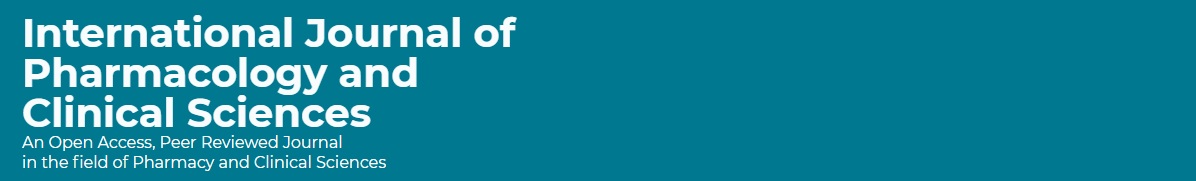 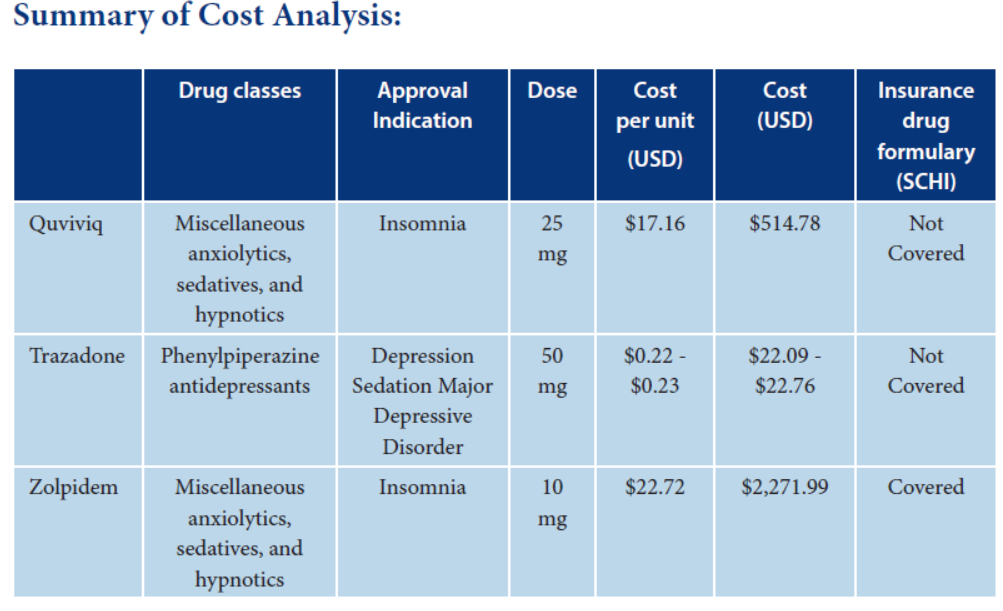